13 students from across the country were selected to receive a travel grant to attend UIFCW24!
Say Hello!
UIFCW24 Travel Grant Awardees
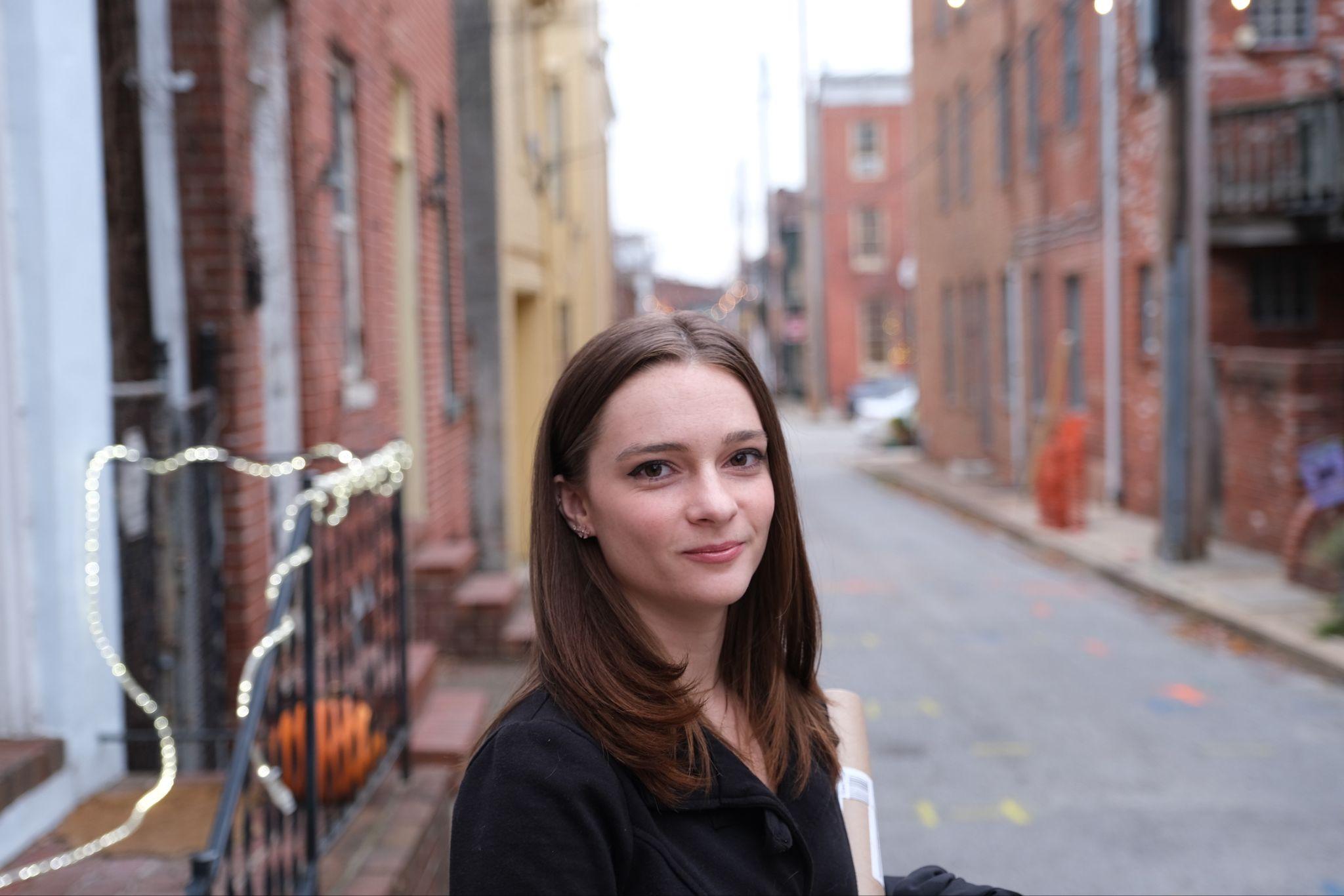 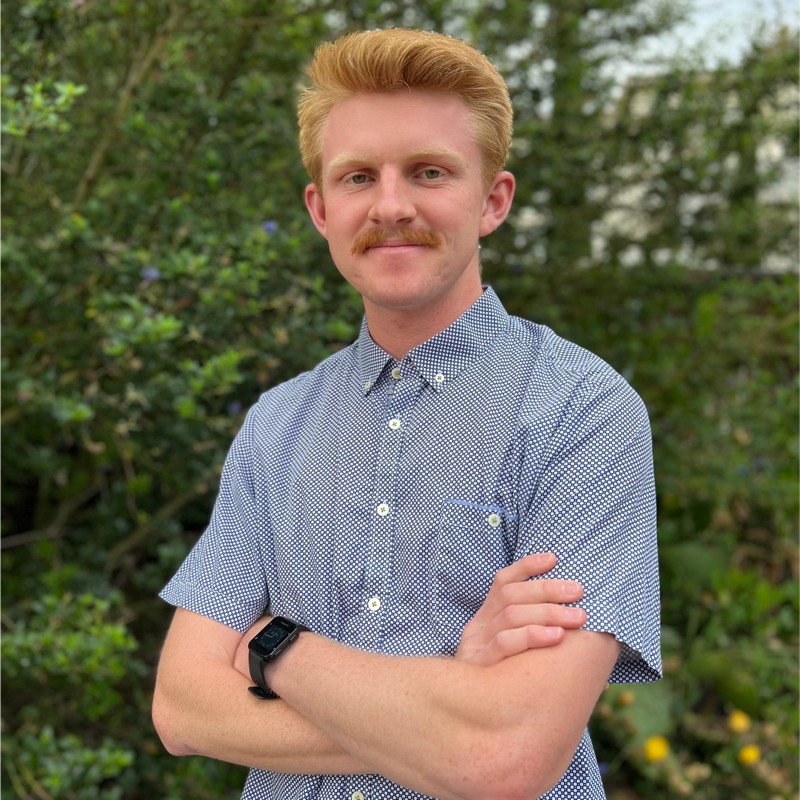 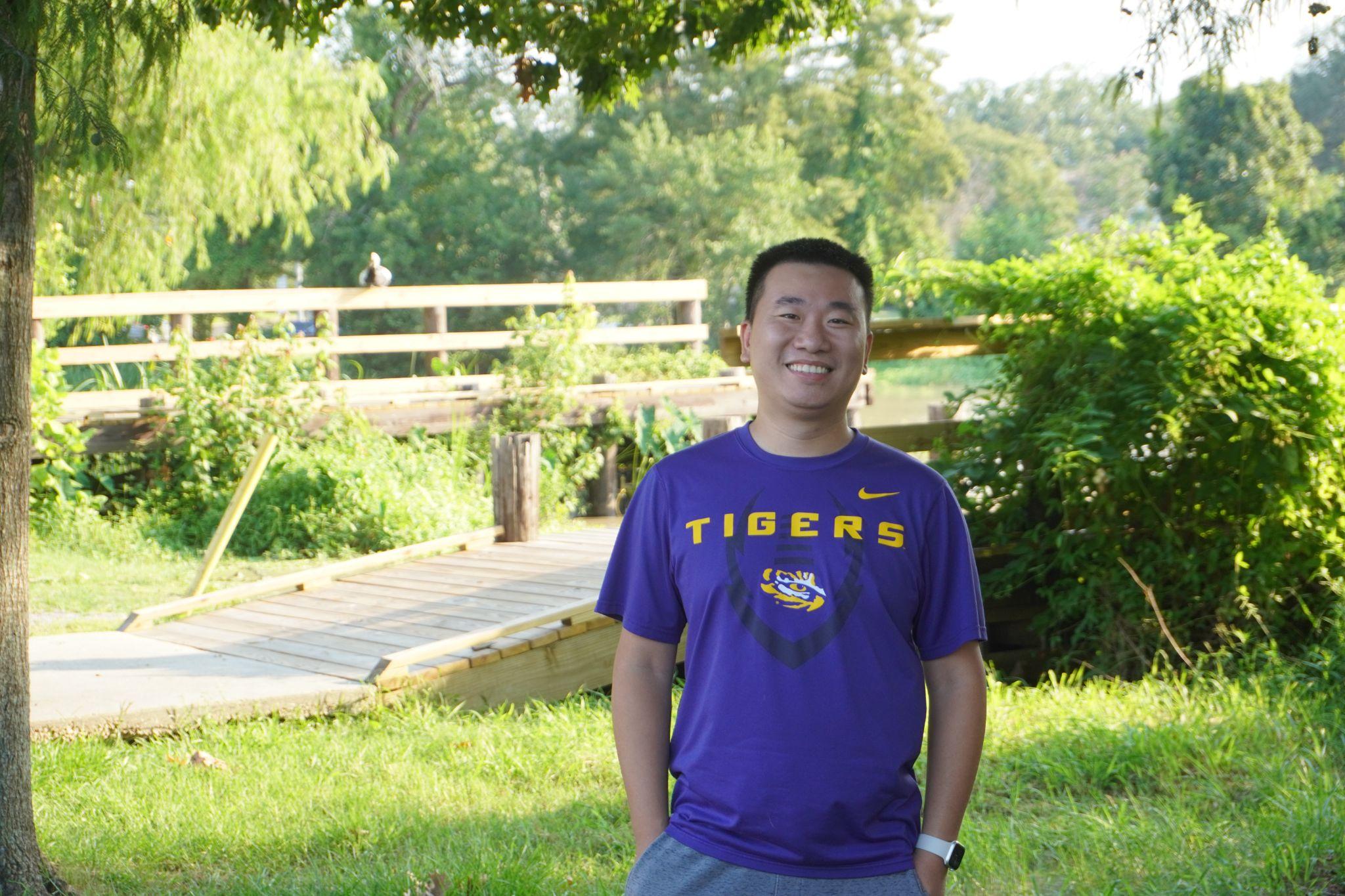 13 students from across the country were selected to receive a travel grant to attend UIFCW24!
Say Hello!
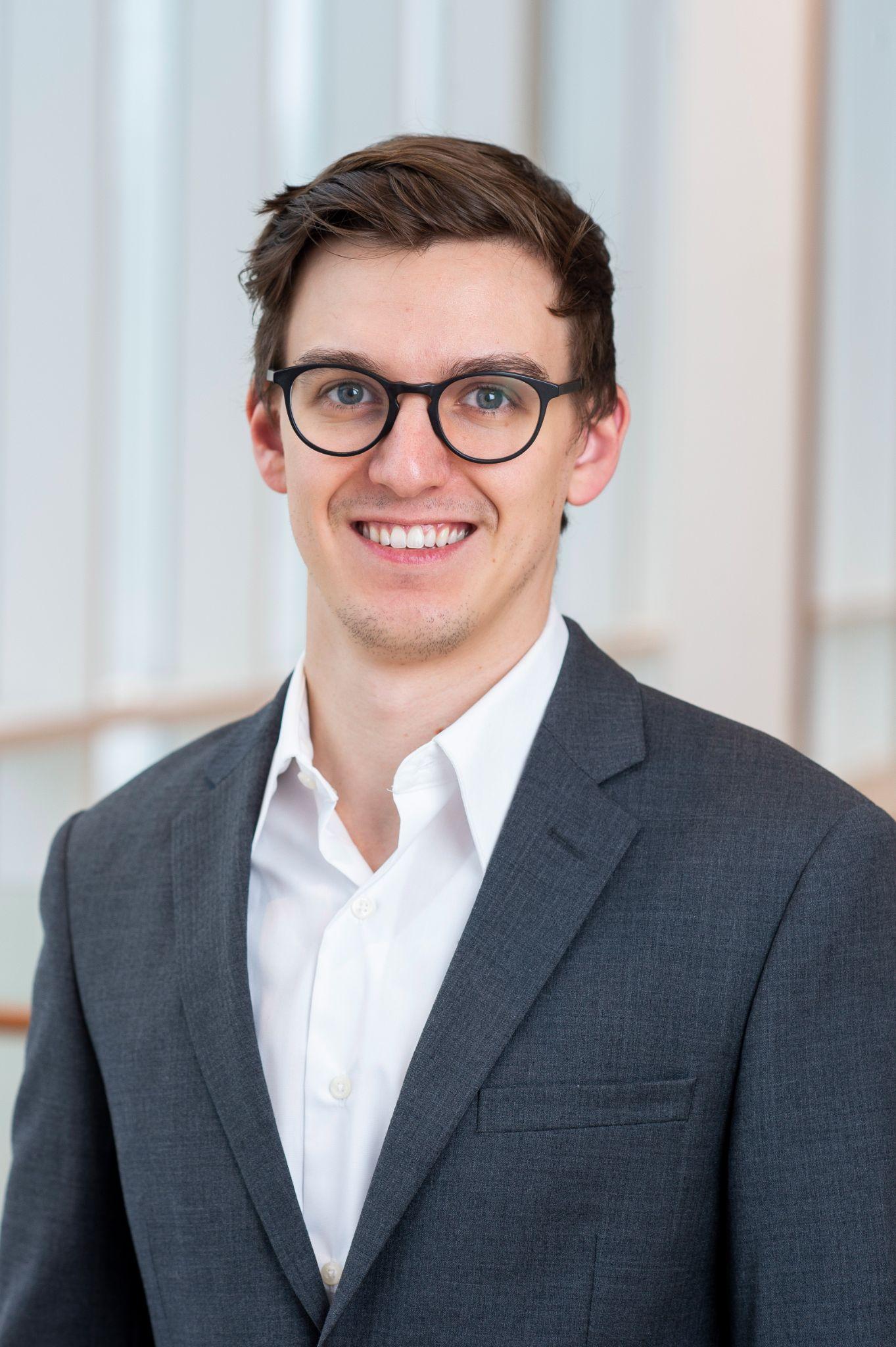 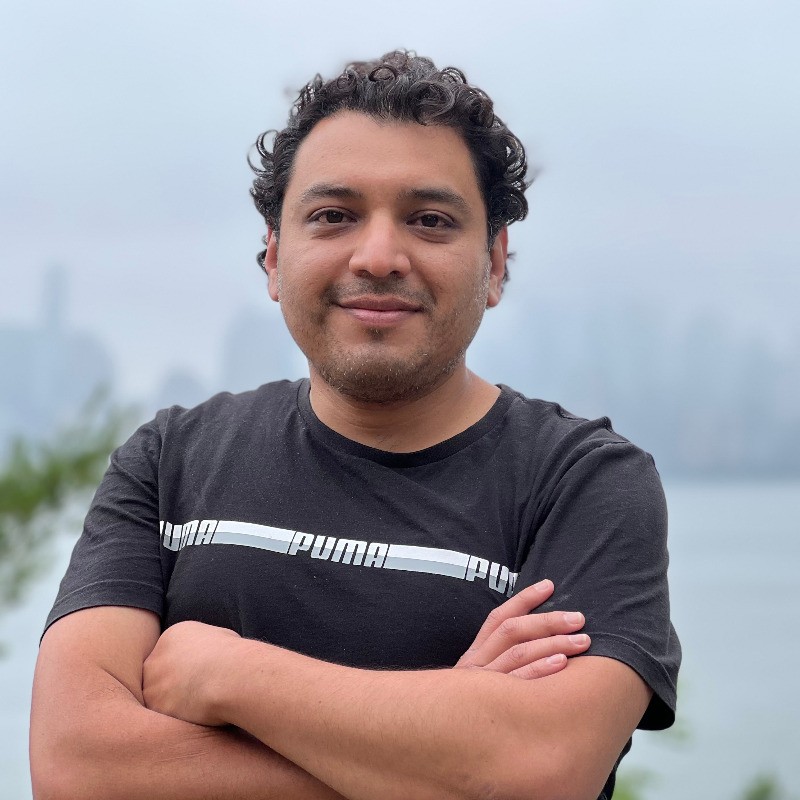 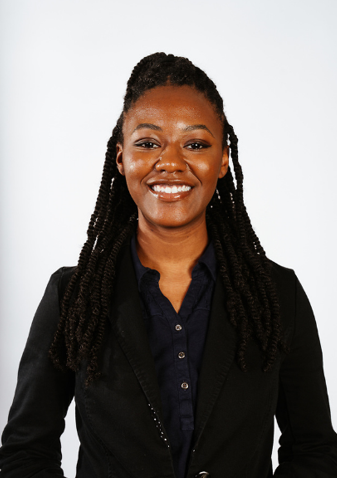 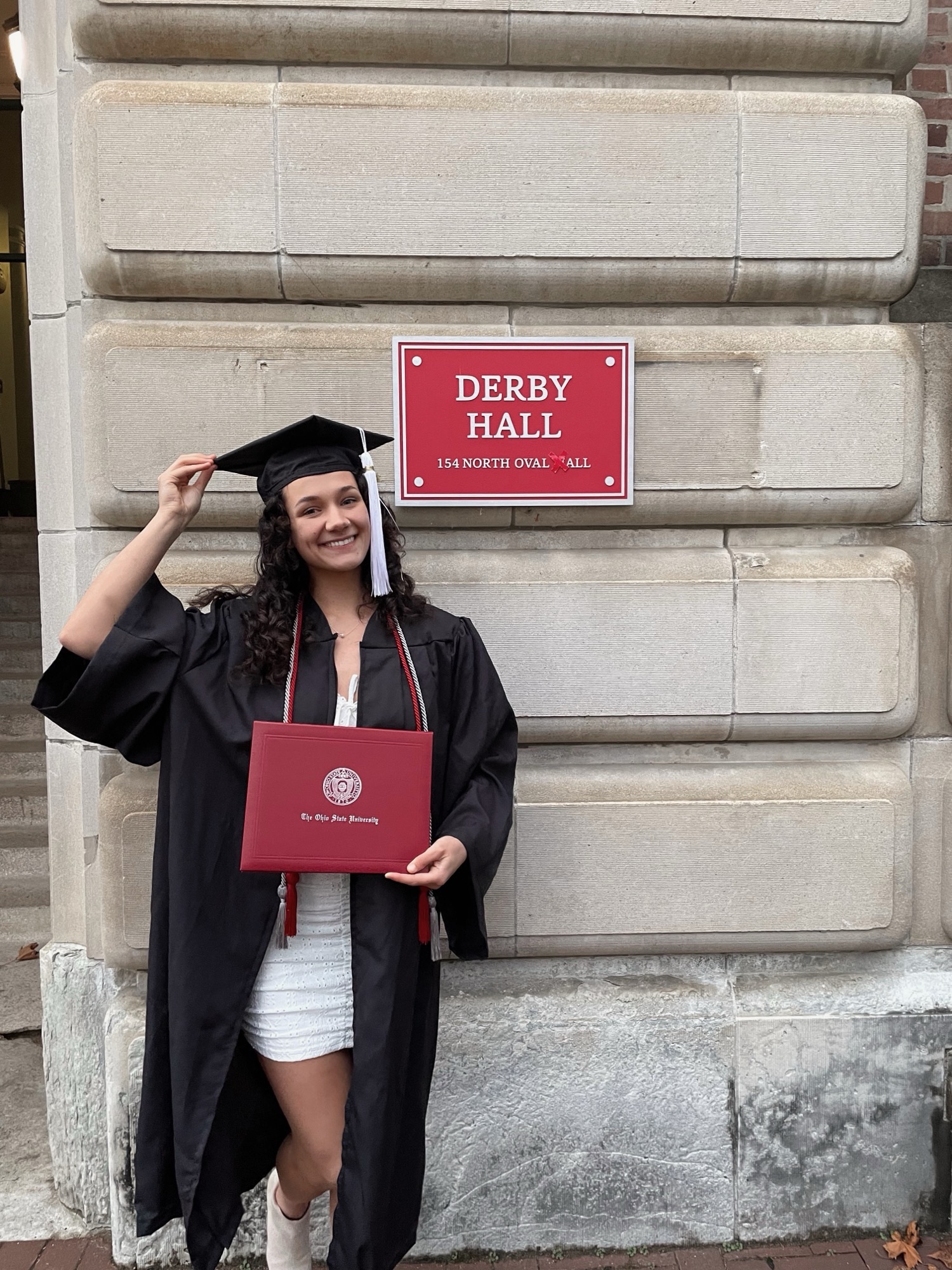 13 students from across the country were selected to receive a travel grant to attend UIFCW24!
Say Hello!
UIFCW24 Travel Grant Awardees
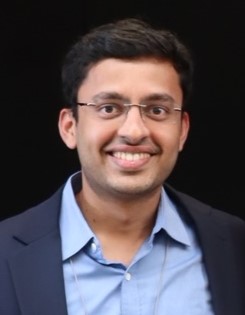 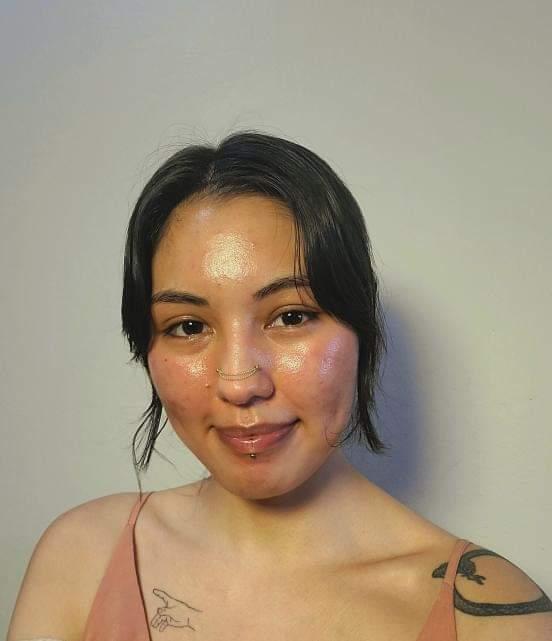 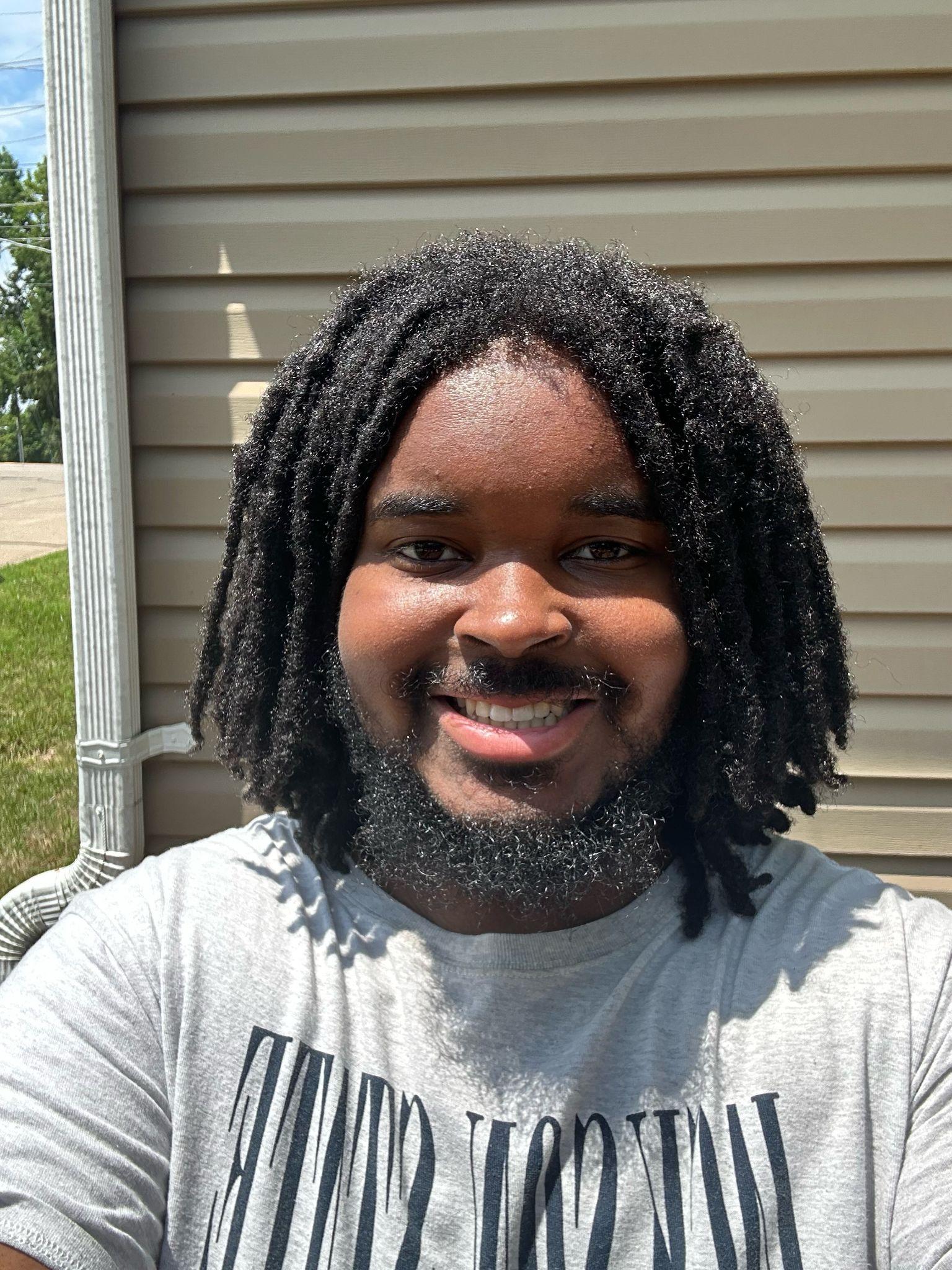 13 students from across the country were selected to receive a travel grant to attend UIFCW24!
Say Hello!
UIFCW24 Travel Grant Awardees
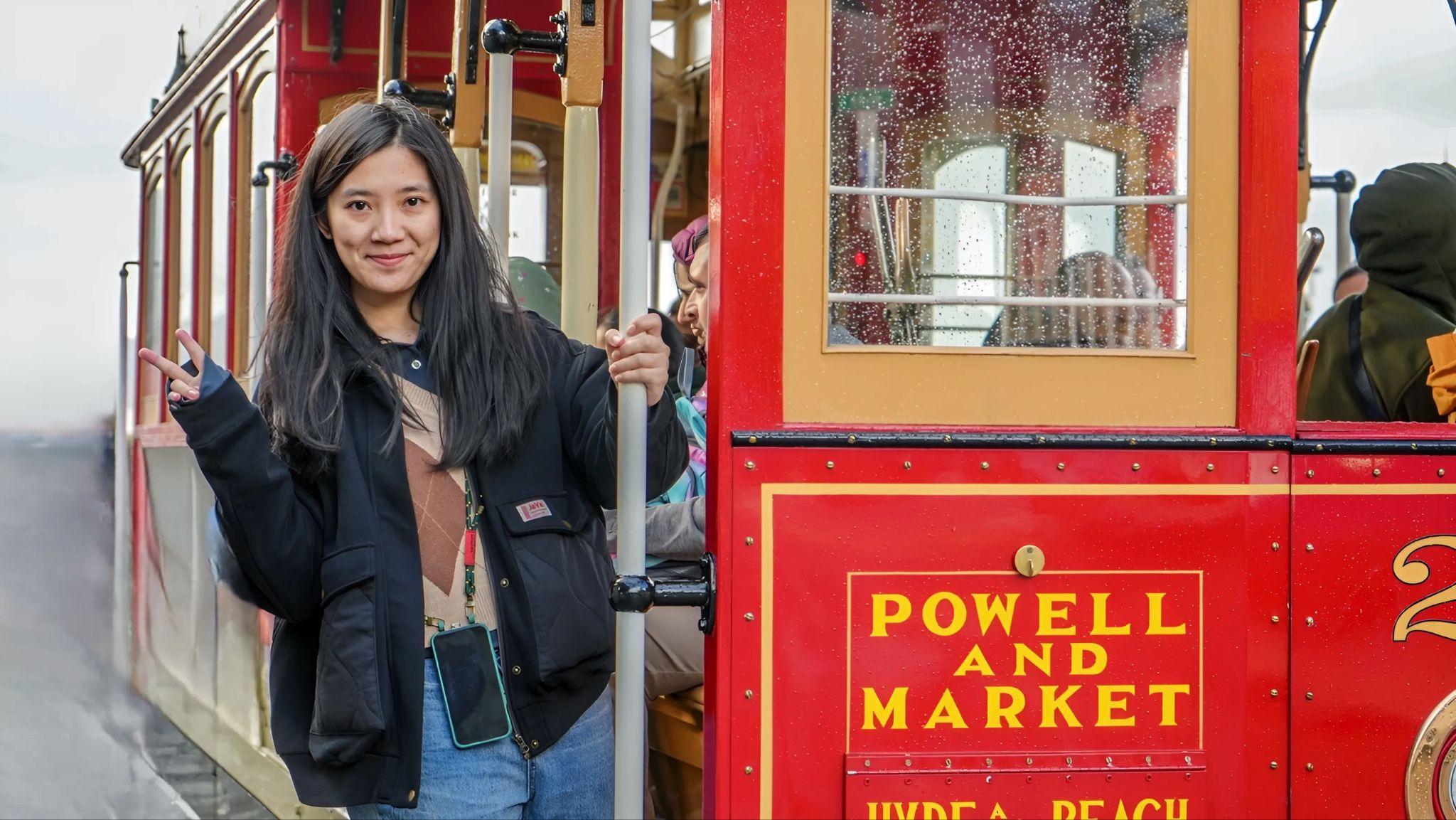 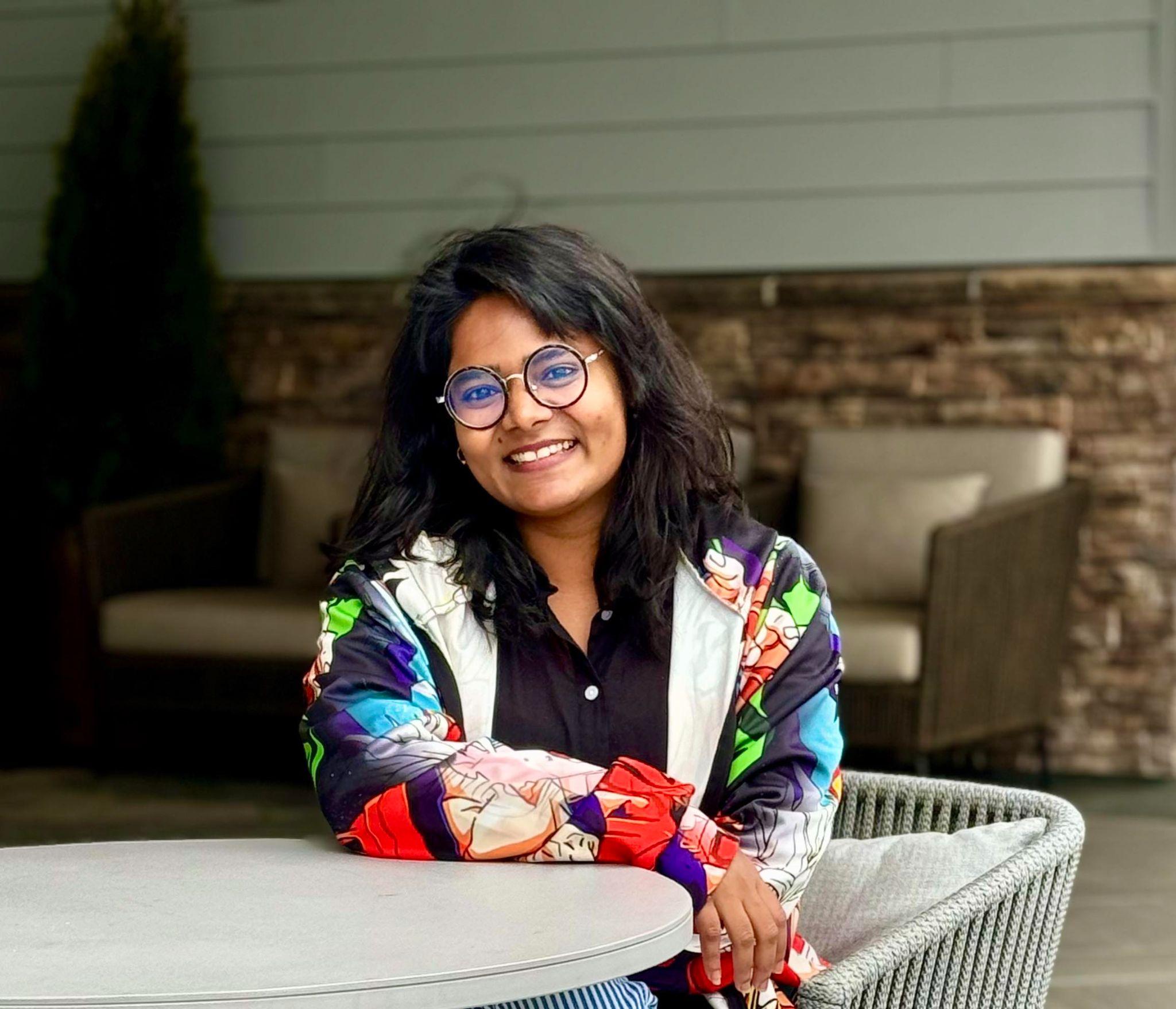 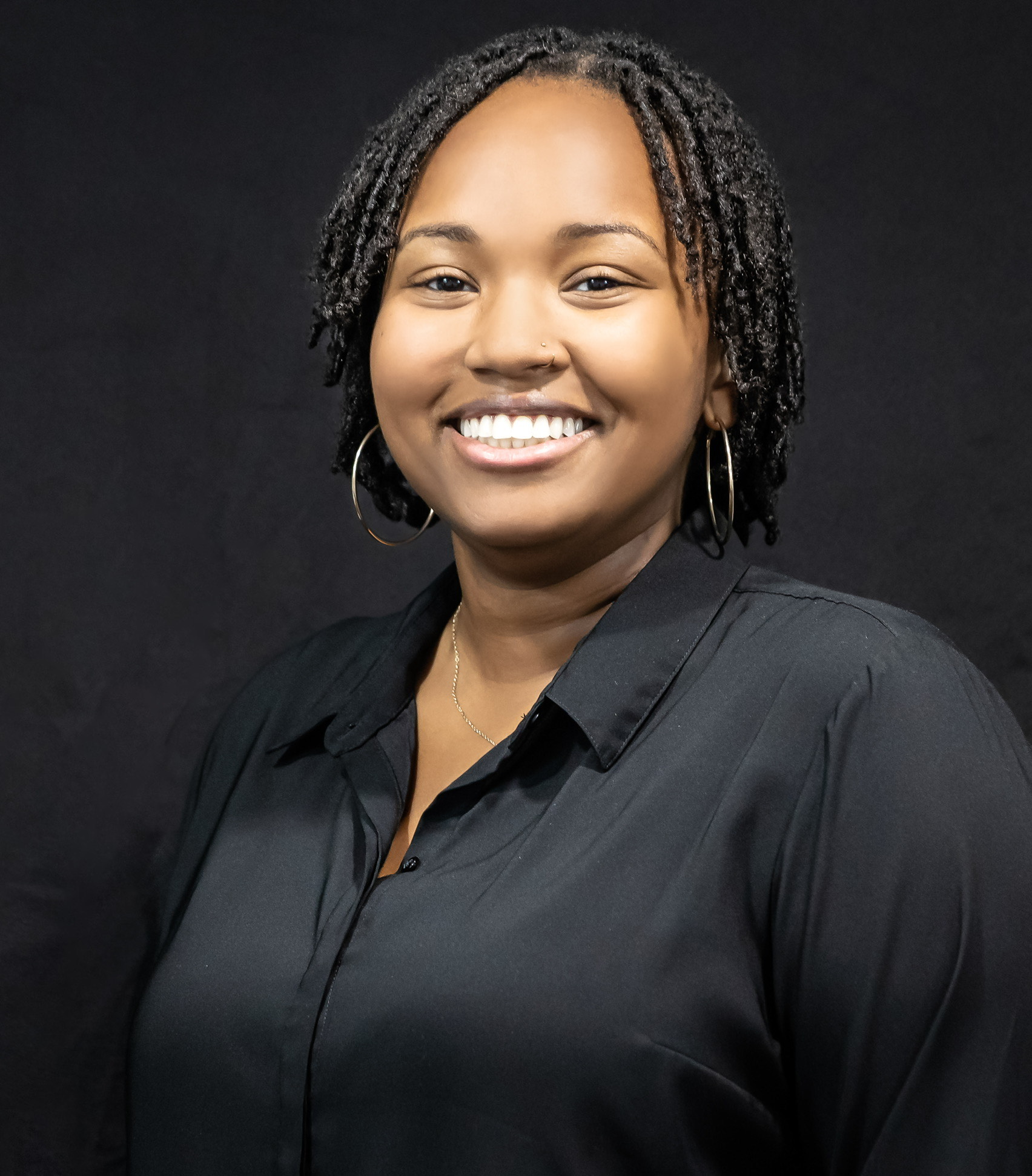